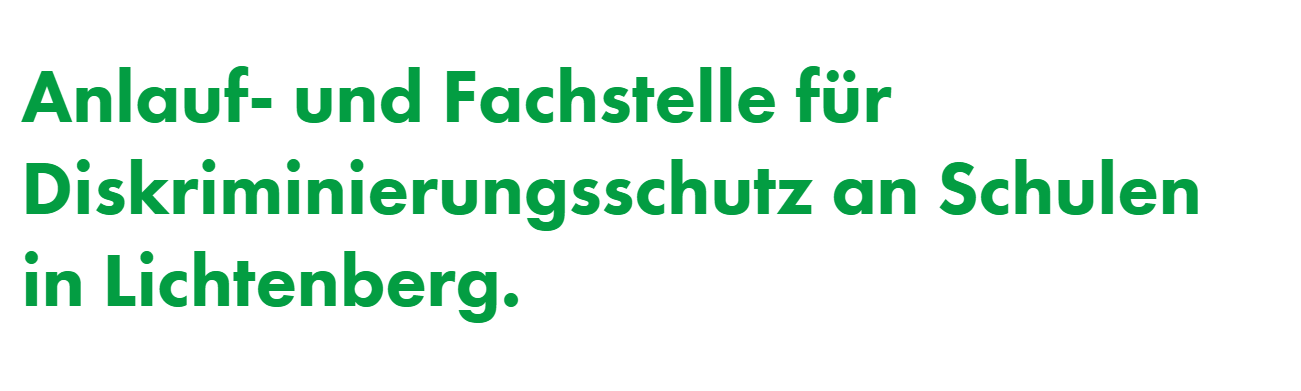 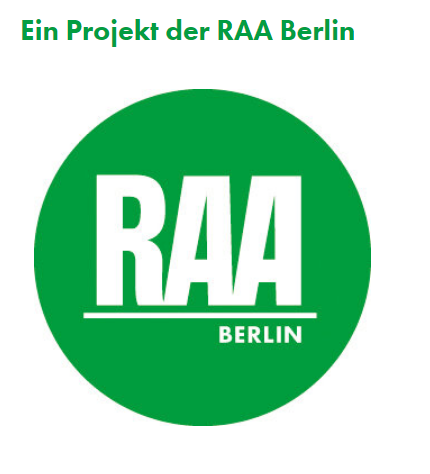 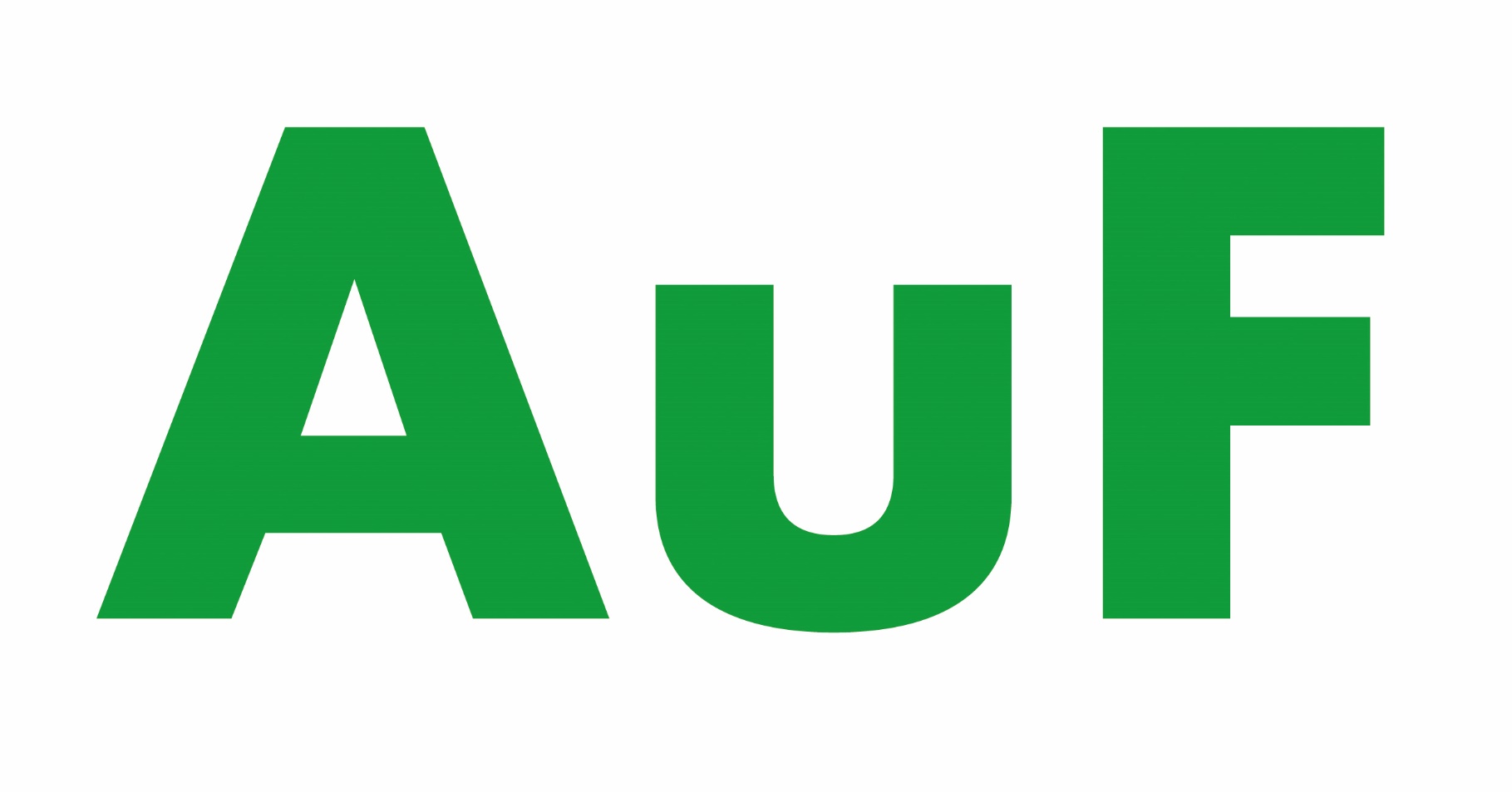 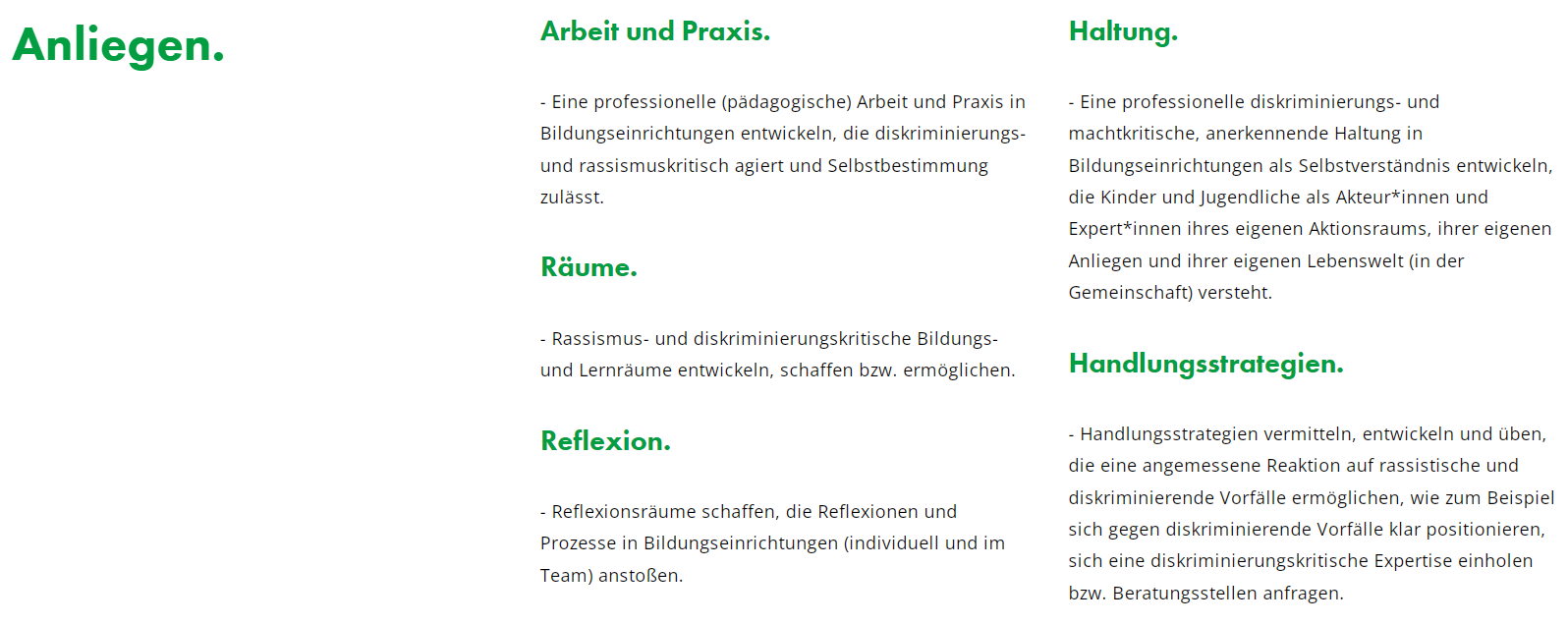 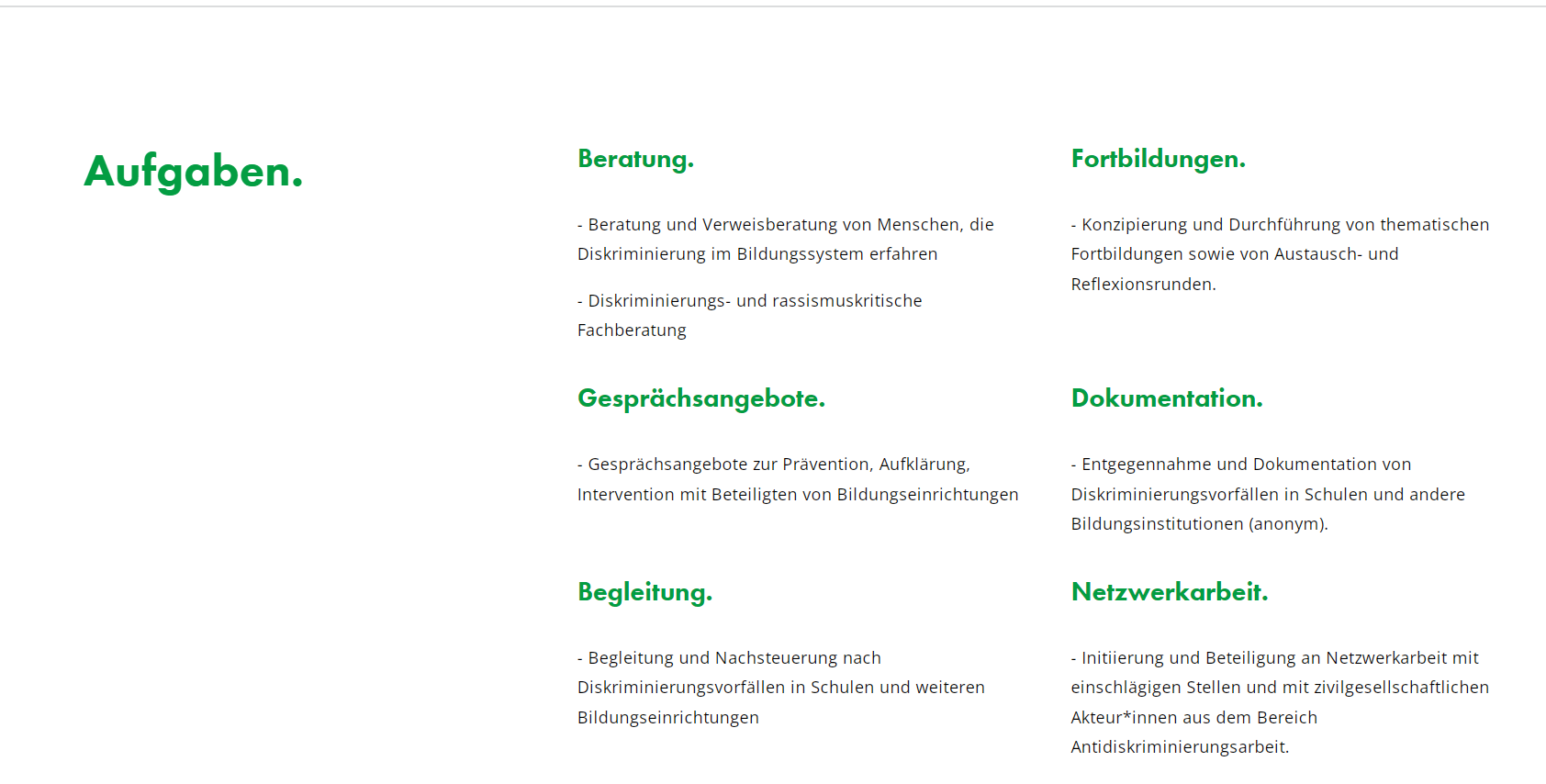 Vielen Dank!
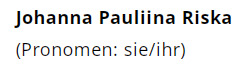 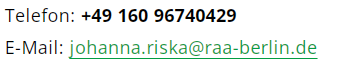